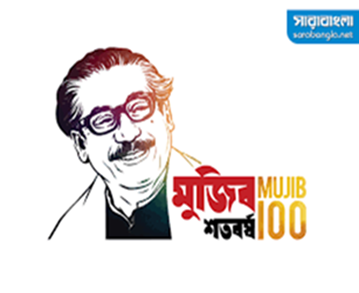 স্বাগতম
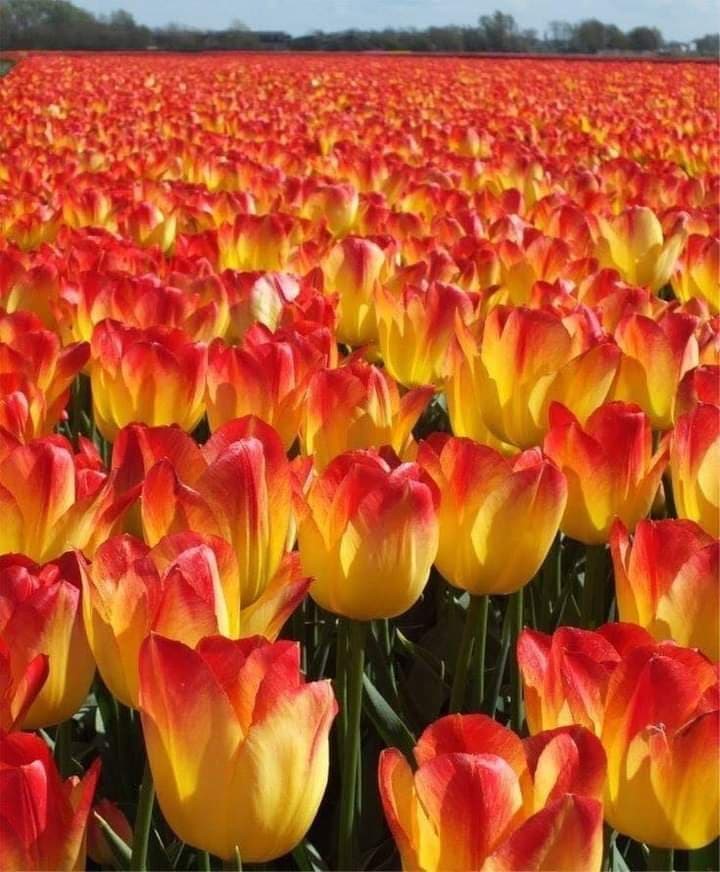 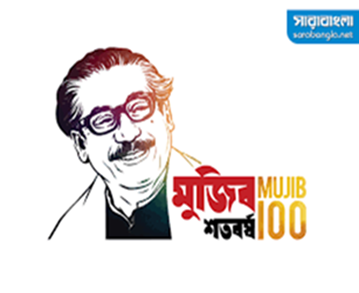 শিক্ষক পরিচিতি
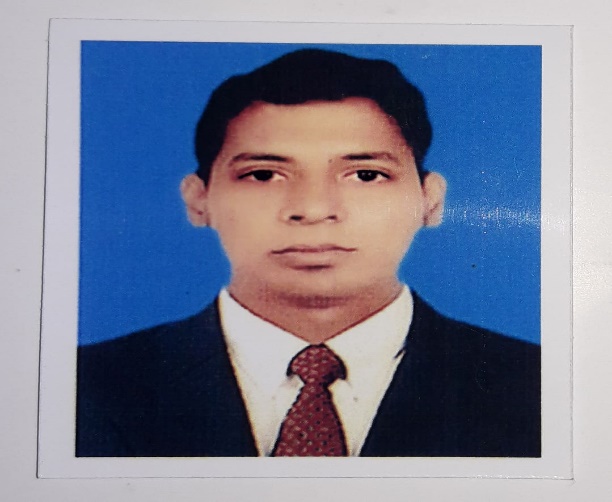 উত্তম কুমার দাস
                 সহকারি শিক্ষক
              ডি এন হাই স্কুল, চাঁদপুর।
পাঠ পরিচিতি
বিষয়ঃ হিসাব বিজ্ঞান
শ্রেণিঃ নবম
পঞ্চম অধ্যায়     
সময়ঃ ৪৫  মিনিট
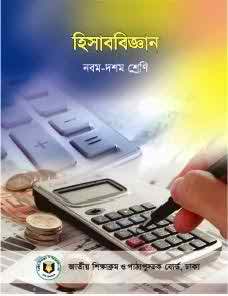 এসো কিছু ছবি দেখি
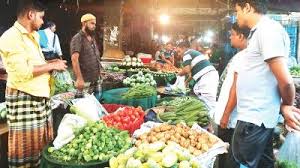 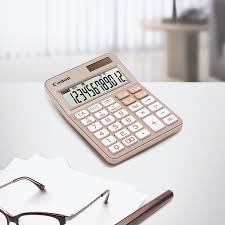 হিসাব নিকাশ
বাজার
এসো একটি ভিডিও দেখি
ভিডিও থেকে কী বুঝতে পারলে
হিসাব
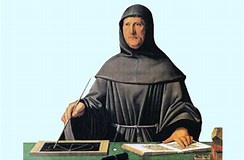 হিসাব বিজ্ঞানের জনক লুকা প্যাসিওলি
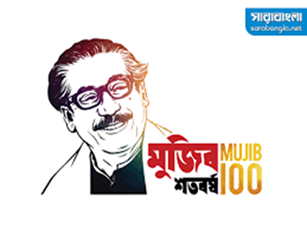 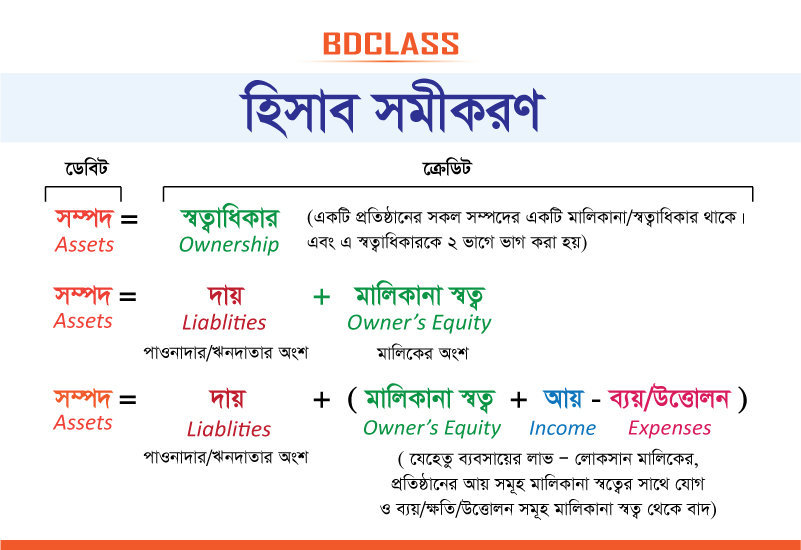 শিখনফল
এই অধ্যায় শেষে আমরা-
হিসাব সমীকরণ অনুযায়ী হিসাবের শ্রেণিবিভাগ করতে পারব।
দুতরফা দাখিলা পদ্ধতি অনুযায়ী সংশ্লিষ্ট হিসাবে ডেবিট- ক্রেডিট লিপিবদ্ধ করতেপারব ।
হিসাবঃ-
          হিসাব হচ্ছে এমন একটি ছক বা ‍বিবরণী যেখানে প্রতিষ্ঠানের প্রতিটি খাতের পরিবর্তন ও অবস্থা প্রকাশিত হয়।যেমনঃ-নগদানহিসাব,ব্যাংক হিসাব, আসবাবপত্র হিসাব ইত্যাদি।
হিসাবের শ্রেণিবিভাগঃ
হিসাব সমীকরণ(A=L+E) বিশ্লেষণের মাধ্যমে আমরা হিসাবের শ্রেণিবিভাগ খুব সহজেই নির্ণয় করতে পারি।
+
সম্পদ
=
মালিকানা স্বত্ব
দায়
মালিকের মূলধন আনয়ন+আয়-ব্যয়-মালিকের উত্তোলন
+
দায়
=
সম্পদ
উপরের সমীকরণটি লক্ষ করলে দেখা যায়, হিসাব  পাঁচ প্রকার।
১।সম্পদ  ২।দায়   ৩। মালিকানা স্বত্ব    ৪। রেভিনিউ বা আয়  ৫। ব্যয়
ডেবিট-ক্রেডিট নির্ণয়ের সারসংক্ষেপ
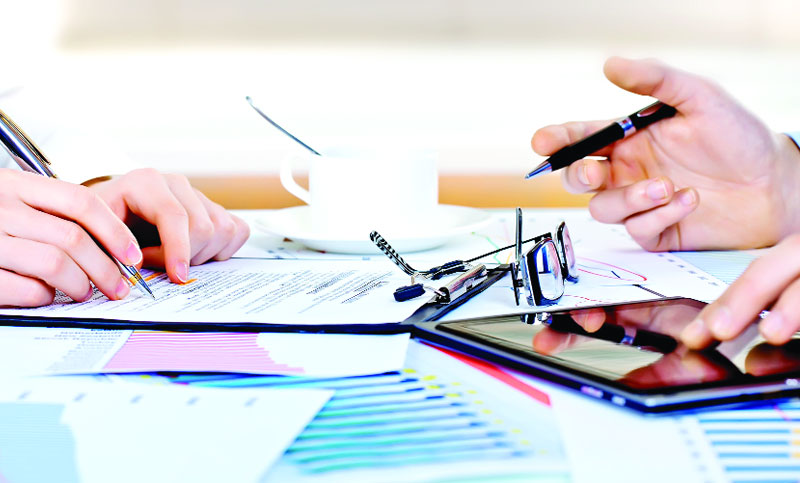 একক কাজ
হিসাব সমীকরণ লিখ।
সময় ৫মিনিট
জোড়ায় কাজ
সম্পদ ,দায়, মালিকানা স্বত্ব ,আয় ও ব্যয় হিসাবের নামের তালিকা প্রস্তুত কর।
সময় ০৮মিনিট
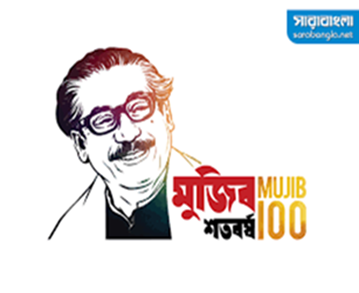 ধন্যবাদ
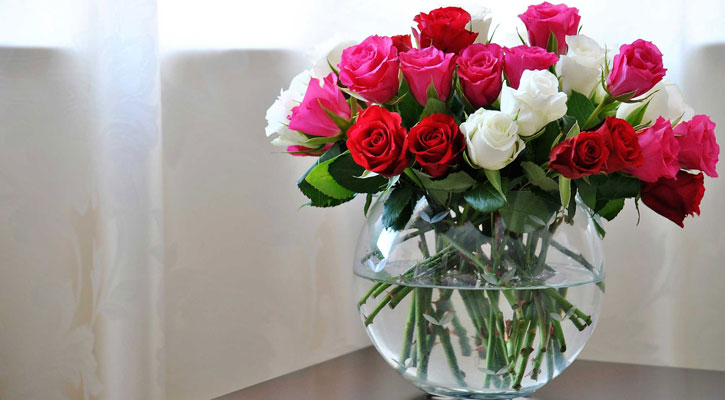